Χρόνος καί αἰωνιότητα στόν Πλωτῖνο Ενότητα 5η: Αἰωνιότητα ΙΙΙ  Ελένη ΠερδικούρηΣχολή Ανθρωπιστικών και Κοινωνικών ΣπουδώνΤμήμα Φιλοσοφίας
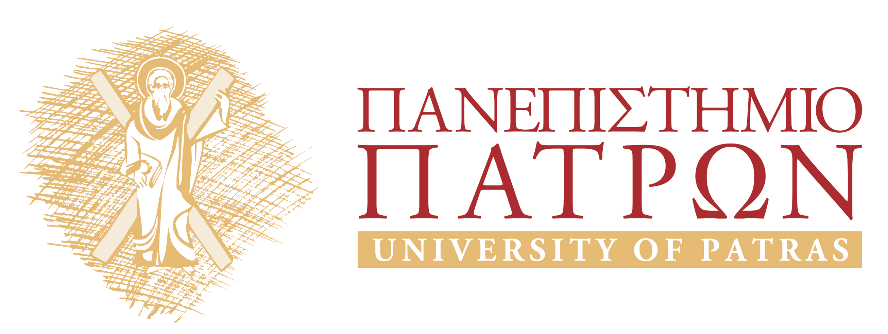 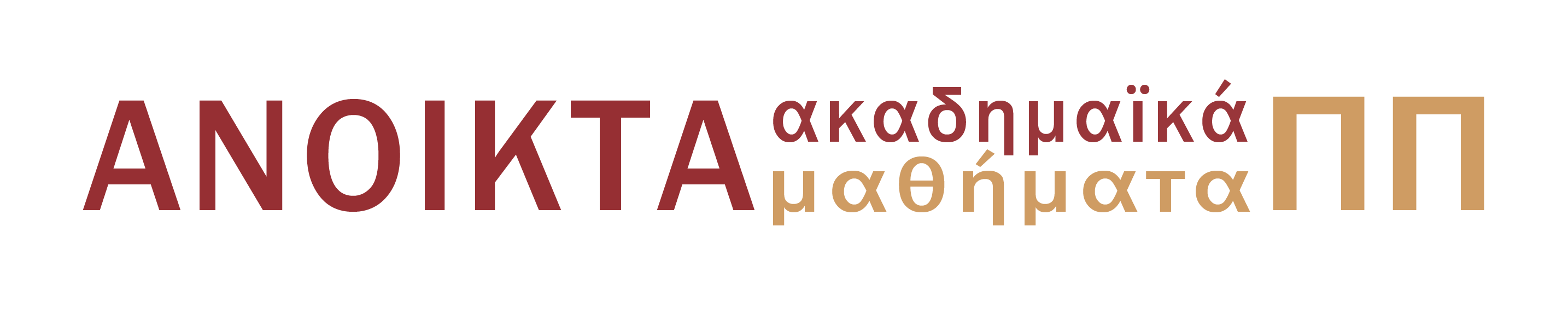 Σκοπός ενότητας
Ολοκλήρωση του 3ου κεφαλαίου και έναρξη της διεξοδικής μελέτης του  4ου κεφαλαίου της πραγματείας του Πλωτίνου  Περί αἰώνος καί χρόνου.

ΙΙΙ 7 [45] 3–4. 

Συνέχεια του εγχειρήματος της διερεύνησης από τον Πλωτῖνο της φύσης της  αἰωνιότητας.
Περί αἰώνος και χρόνου, ΙΙΙ 7 [45] 3.
Μπορούμε να κοιτάξουμε τον Νοῦ από την άποψη της οὐσίας, της κίνησης, της στάσης, του ταὐτοῦ και την άποψη του ἑτέρου. 

Πρόκειται για διαφορετικές προοπτικές. 

Ο Νοῦς είναι η ἑνότητα όλων αυτών.
Ο  όρος  ζωή
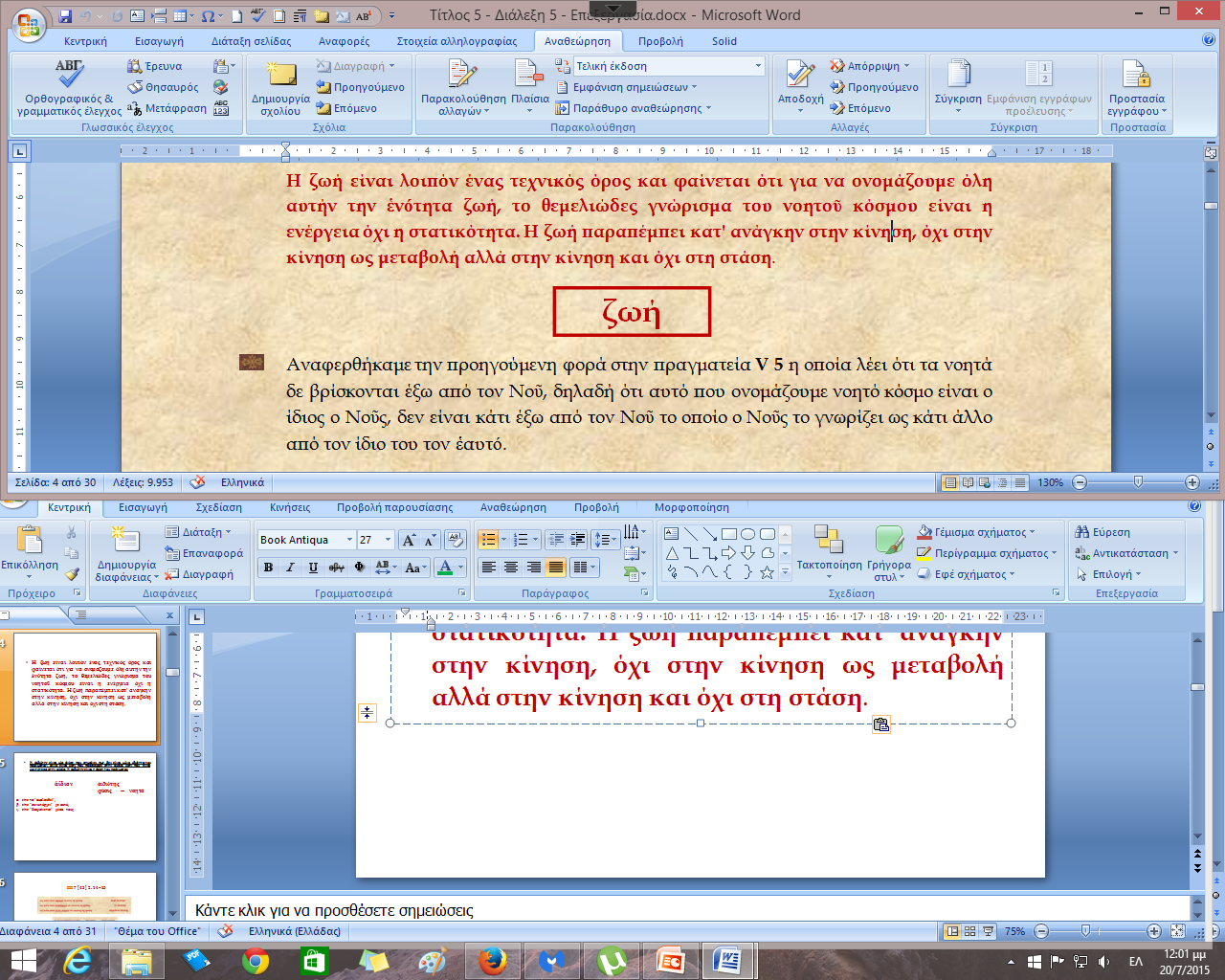 Η ζωή είναι ένας τεχνικός όρος και φαίνεται ότι για να ονομάζουμε όλη αυτήν την ἑνότητα ζωή, το θεμελιώδες γνώρισμα του νοητοῦ κόσμου είναι η ενέργεια όχι η στατικότητα. 
Η ζωή παραπέμπει κατ' ανάγκην στην κίνηση, όχι στην κίνηση ως μεταβολή αλλά στην κίνηση και όχι στη στάση.
μία φύσις →νοῦς   ≡   τά ὄντα πάντα   ≡   ἡ ἀλήθεια                    (τά νοητά)
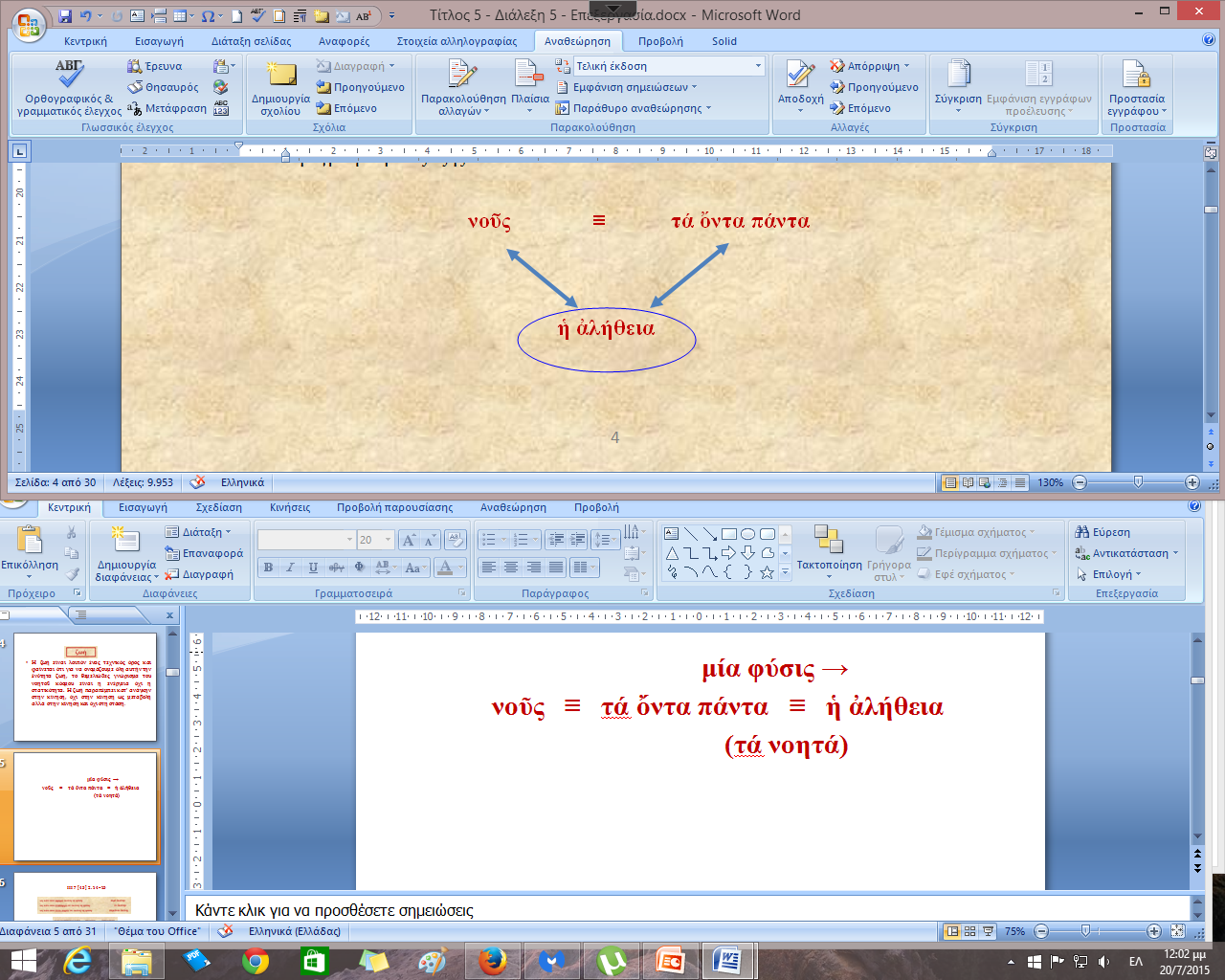 V 5 2. 18–20
«...ὥστε καὶ ἡ ὄντως ἀλήθεια οὐ συμφωνοῦσα ἄλλῳ ἀλλ᾽ ἑαυτῇ, καὶ οὐδὲν παρ᾽ αὑτήν, ἄλλο λέγει καὶ ὅ ἐστι τοῦτο καὶ λέγει».
Η ἀλήθεια εδώ ορίζεται ως αναφορά στον ἑαυτό, ως αὐτοαναφορικότητα.
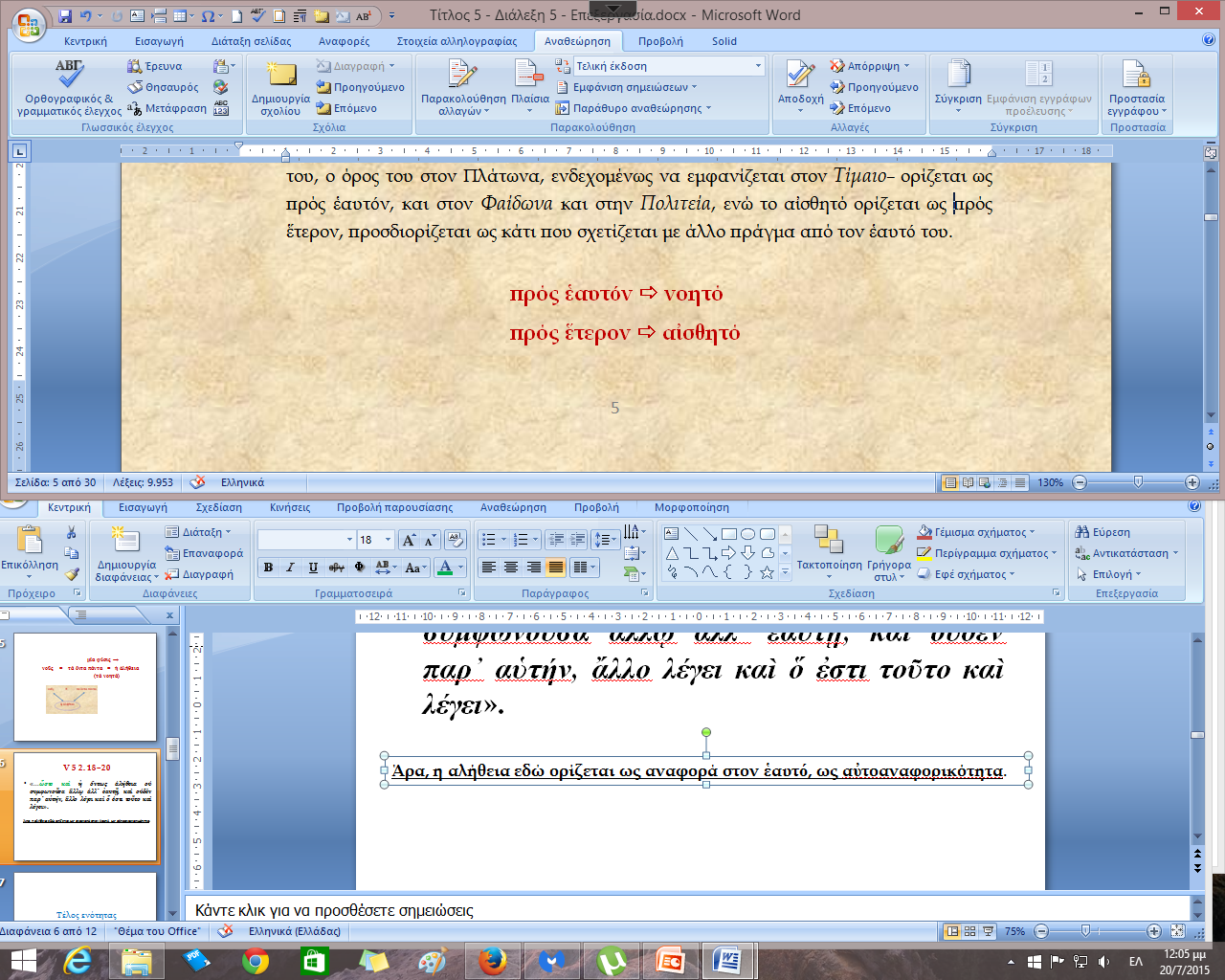 Πῶς τὸ πλῆθος τῶν ἰδεῶν ὑπέστη καὶ περὶ τ'Ἀγαθοῦ     VI 7 [38]
Υπάρχει και μία θετική παραδοχή της ἀπειρίας στον Πλωτῖνο, είναι ίσως η πρώτη φορά που έχουμε στην αρχαία σκέψη μία θετική κατανόηση της έννοιας του ἀπείρου, ο Νοῦς παρουσιάζεται ως ἄπειρος και το Ἕν παρουσιάζεται ως ἄπειρον.
Η ζωή έτσι εννοημένη από τον Πλωτῖνο ως ενέργεια, ως κίνηση δηλώνει τη δυνατότητα του Νοῦ να αυτοδιαφοροποιείται, να παράγεται ο ίδιος, να παράγει τον ἑαυτό του, παράγοντας τα περιεχόμενά του.
Ο Νοῦς γίνεται διαρκώς ἕτερος με τα περιεχόμενά του.
Ο Νοῦς έχει ακριβώς αυτό το δομικό χαρακτηριστικό: γίνεται ἕτερος διαρκώς προς τον ἑαυτό του.
ἑτεροιοῦσθαι
ἀδιαστάτως
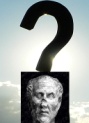 Τι σημαίνει ότι δεν έχει διαστάσεις;
Ο Πλωτῖνος λέει στον στίχο 14 ότι αυτό που είναι η ζωή αυτή το περιγράφει ως: 

 «...οὐδέποτε ἄλλο καὶ οὐκ ἐξ ἄλλου...»
«...ὡσαύτως καὶ ἀεὶ ἀδιαστάτως...»
Και αυτό λέει ο Πλωτῖνος ότι η νόηση το κάνει ἀδιαστάτως.
Εδώ πέρα βλέπουμε, και θα συνεχίσουμε να το βλέπουμε ως το τέλος του κεφαλαίου, ότι ορίζει την αἰωνιότητα ως τη συγχρονικότητα της σκέψης, οπότε ο χρόνος ορίζεται ως η διαδοχικότητα της σκέψης.
Ο Νοῦς είναι η προϋπόθεση της σκέψης και του λόγου και είναι δύσκολο να πούμε την ίδια την προϋπόθεση της σκέψης και του λόγου.
Ο Νοῦς: μία ἀμερής πολλαπλότητα.
Η θεμελιώδης ὀντολογική διάκριση στον Πλωτῖνο που εξηγεί τη διαφορά νοητοῦ και αἰσθητοῦ είναι η ἀμέρεια αφενός, το γεγονός ότι το αἰσθητό είναι σύνολο μερῶν αφετέρου και όχι η διάκριση εἶναι και γίγνεσθαι.
Στον στίχο 18 έχουμε μία έκφραση: ἄμα τα πάντα, ο Νοῦς είναι άνω, τα πάντα, ταυτόχρονα όλα μαζί, όλα τα ὄντα και: 
 «...ἀλλ οὐ νῦν μὲν τόδε, αὖθις δ ἕτερον, ἀλλ ἅμα τὰ πάντα, καὶ οὐ νῦν μὲν ἕτερα,...»
Για το αἰώνιο και ἔγχρονο αἰσθητό σύμπαν
Το αἰσθητό σύμπαν του Πλωτίνου είναι αἰώνιο και ἔγχρονο, άρα ο ίδιος ο χρόνος είναι αιώνιος, διαρκεί για πάντα. 
Αλλά, αυτό που θέλει να μάς πει ο Πλωτῖνος είναι πως η αἰωνιότητα, αυτή που ψάχνουμε να ορίσουμε, η αἰωνιότητα του Νοῦ, δεν είναι μία ἄπειρη χρονική διάρκεια, γιατί όταν κατανοούμε την αἰωνιότητα ως διάρκεια, την κατανοούμε ως χρόνο, ως ἄπειρο χρόνο.
τοῦτο ὅπερ ἔστι...λέει εδώ ο Πλωτῖνος
ΙΙΙ 7 3. 24
Το ὑποκείμενον δηλώνει το υπόστρωμα. Είναι αριστοτελικός όρος που δηλώνει την ὕλη ή την οὐσία ως το σταθερό υπόστρωμα των μεταβολών.
Δεν έχουμε απόλυτη ταύτιση νοητής οὐσίας και αἰωνιότητας.
Η αἰωνιότητα είναι κατά κάποιον τρόπο η ενέργεια του Νοῦ, όπως το φως είναι η ενέργεια της φωτεινής πηγής.
ΙΙΙ 7 3. 28–29
«Αφού τι μπορεί να τού συμβεί μετά, που δεν είναι τώρα;»
Πάντα η μεταβολή στον αἰσθητό κόσμο είναι από την ιδιότητα όχι α στην ιδιότητα α ή από την ιδιότητα α στην ιδιότητα όχι α.
ὅπερ ἔστιν εἶναι   (ΙΙΙ 7 3. 33–34)
άμα πάντα    (ΙΙΙ 7 3. 18)
Πληρότητα
Η απόλυτη ταυτότητα του ὄντος ως πληρότητα και η πληρότητα οφείλεται στη συγχρονικότητα των νοητῶν.
Η πληρότητα δηλώνει απουσία, έλλειψη έλλειψης. δηλώνει ότι δεν τού λείπει τίποτα.
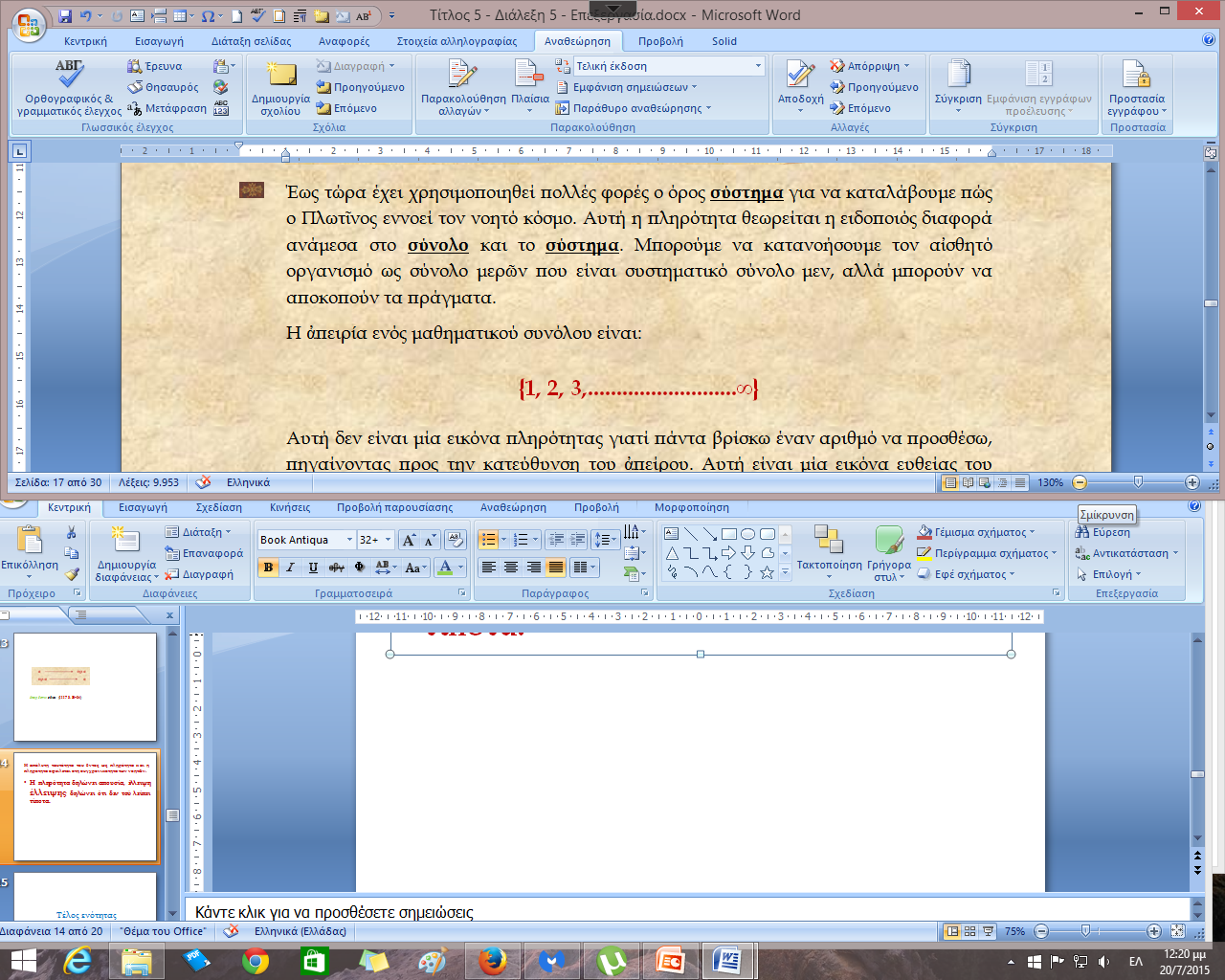 Η ἀπειρία ενός μαθηματικού συνόλου
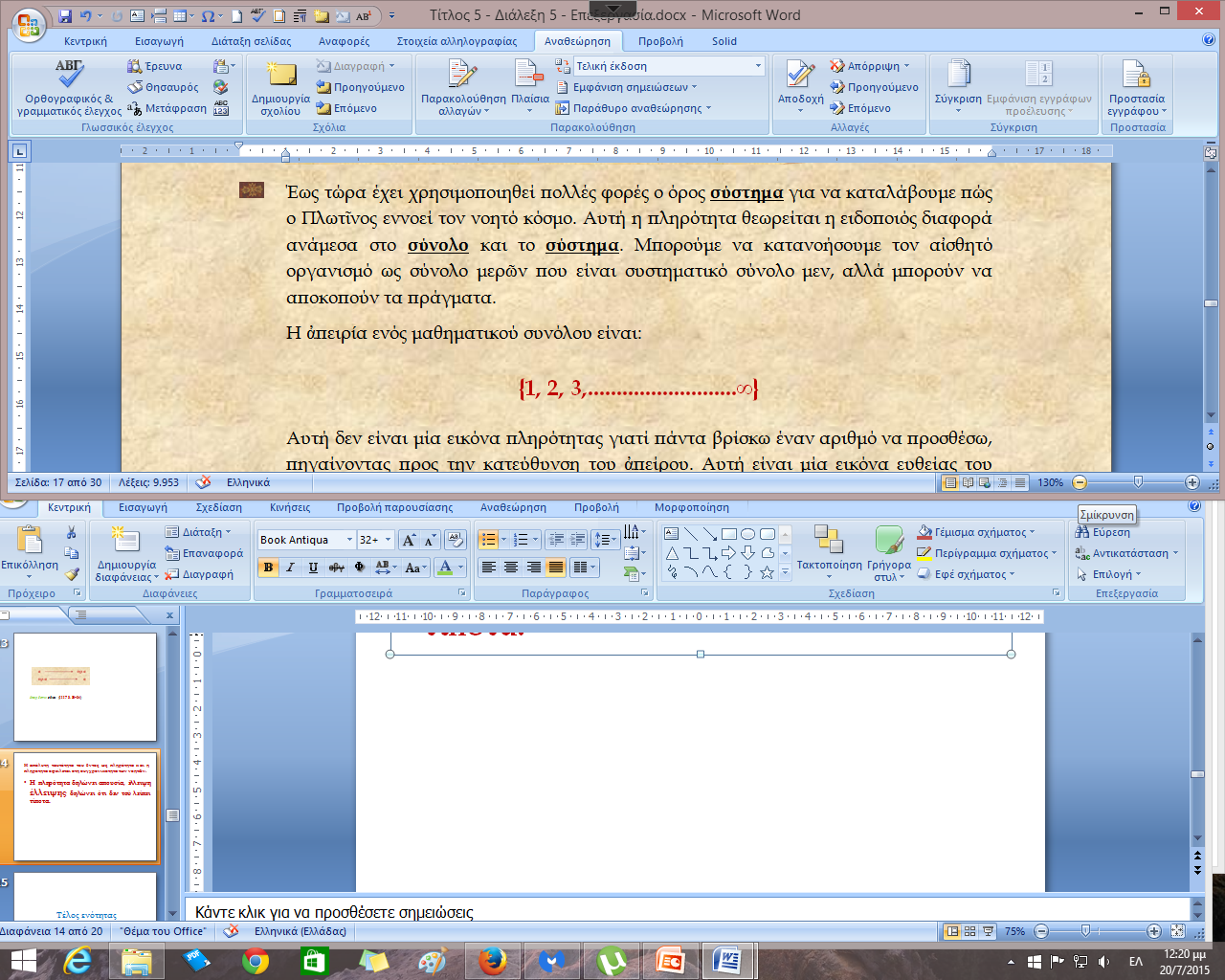 Αυτή δεν είναι μία εικόνα πληρότητας γιατί πάντα βρίσκω έναν αριθμό να προσθέσω, πηγαίνοντας προς την κατεύθυνση του ἀπείρου. Αυτή είναι μία εικόνα ευθείας του διαστατού, του συνεχούς, του γεωμετρικού συνεχούς.
Αυτό που λέει ο Πλωτῖνος είναι ότι στο σύστημα δεν έχεις να προσθέσεις τίποτα, γιατί αυτοπροσδιορίζεται, αυτο-περιέχεται, περιέχεται στον ἑαυτό του. Δεν είναι η εικόνα της ευθείας. Το ἀδιάστατο είναι το αντίθετο αυτής της εικόνας
Άρα, πρέπει να κατανοήσουμε τη συγχρονι-κότητα των νοητῶν και των μεταξύ τους σχέσεων ως συστηματική πληρότητα.
V 9 [5] 5. 28–32            Περὶ νοῦ καὶ τῶν ἰδεῶν καὶ τοῦ ὄντος
«Ὀρθῶς ἄρα τὸ γὰρ αὐτὸ νοεῖν ἐστί τε καὶ εἶναι...
...καὶ ἡ τῶν ἄνευ ὕλης ἐπιστήμη ταὐτὸν τῷ πράγματι...»
Οι βασικές θέσεις από τις οποίες εκκινεί το φιλοσοφικό πρόγραμμα του Πλωτίνου
...καὶ τὸ ἐμαυτὸν ἐδιζησάμην ὡς ἓν τῶν ὄντων·...
...καὶ αἱ ἀναμνήσεις δέ·...».
ΙΙΙ 7 [45] 4.
Τι σημαίνει όταν λέει ότι είναι μέσα σε ἐκείνη;
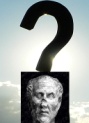 Τι σημαίνει όταν λέει ότι είναι ἐξ ἐκείνης;
Και τέλος, τι σημαίνει το συνυπάρχει με εκείνη, το σὺν ἐκείνῃ;
περί ἐκείνην 
[η αἰωνιότητα είναι περί ἐκείνην, δηλαδή αφορά αποκλειστικά τη νοητή οὐσία] 
ἐν ἐκείνῃ 
[η αἰωνιότητα βρίσκεται μέσα σε ἐκείνην, μέσα στη νοητή οὐσία] 
παρεἶναι ἐκείνῃ 
[είναι παρούσα σε αυτήν]
ἡ αἰωνιότητα ὡς ἐπακολουθοῦσαν

ἡ αἰωνιότητα ὡς συνοῦσαν

ἡ αἰωνιότητα ὡς ἐνορωμένην
Τι σημαίνει αυτό;
Έχει ήδη ειπωθεί από πριν ότι το ἐν και το ἐξ μαζί δηλώνουν ότι η αἰωνιότητα δεν είναι ένα συγκεκριμένο νοητό ούτε είναι ιδιότητα απλή των νοητῶν, αλλά συνιστά την ίδια τη διάρθρωση του Νοῦ.
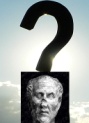 Με ποια έννοια η ίδια η διάρθρωση του Νοῦ μπορεί να αποκαλυφτεί ως ομορφιά;
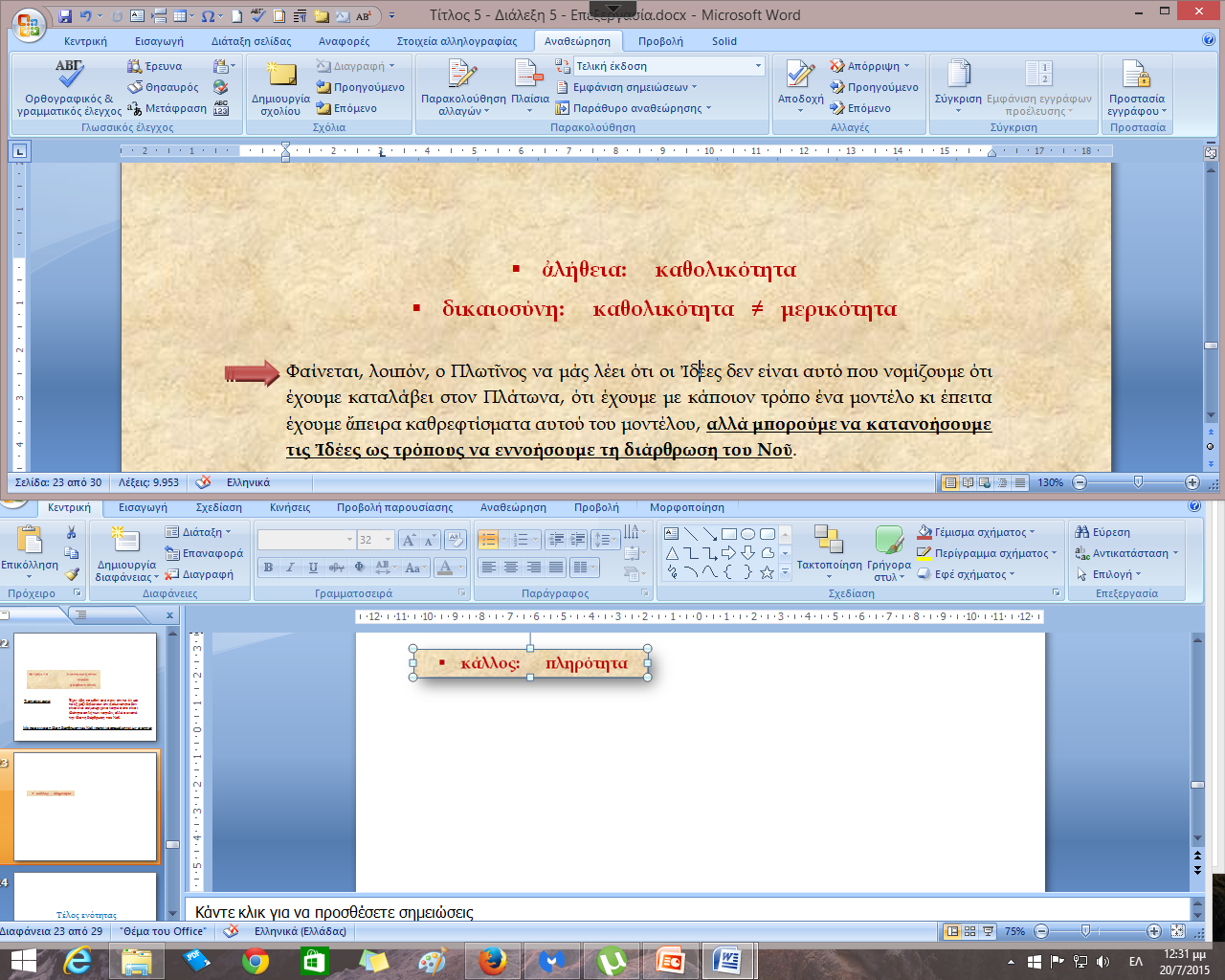 Η διαδικασία γένεσης του Νοῦ
Τα στάδια:
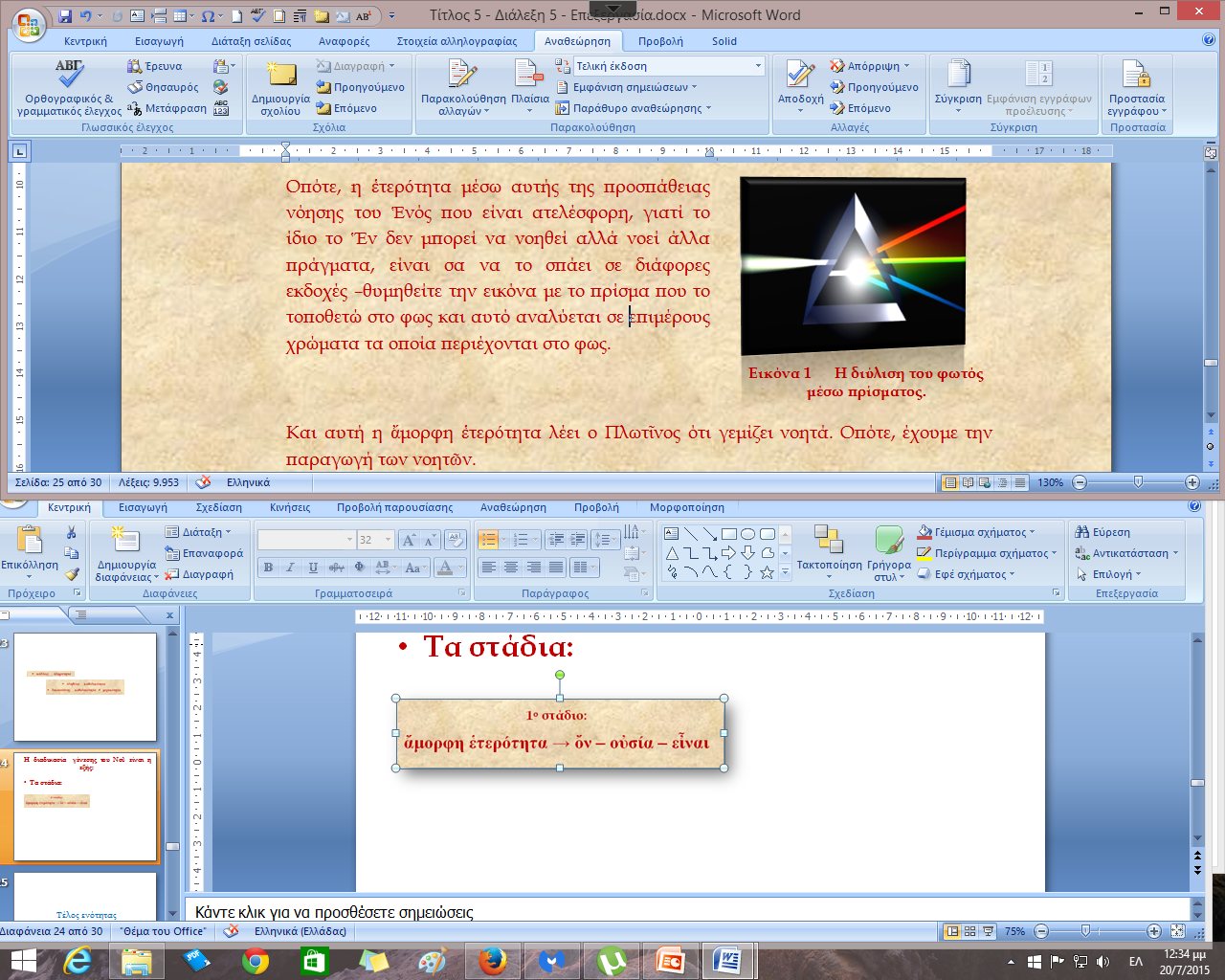 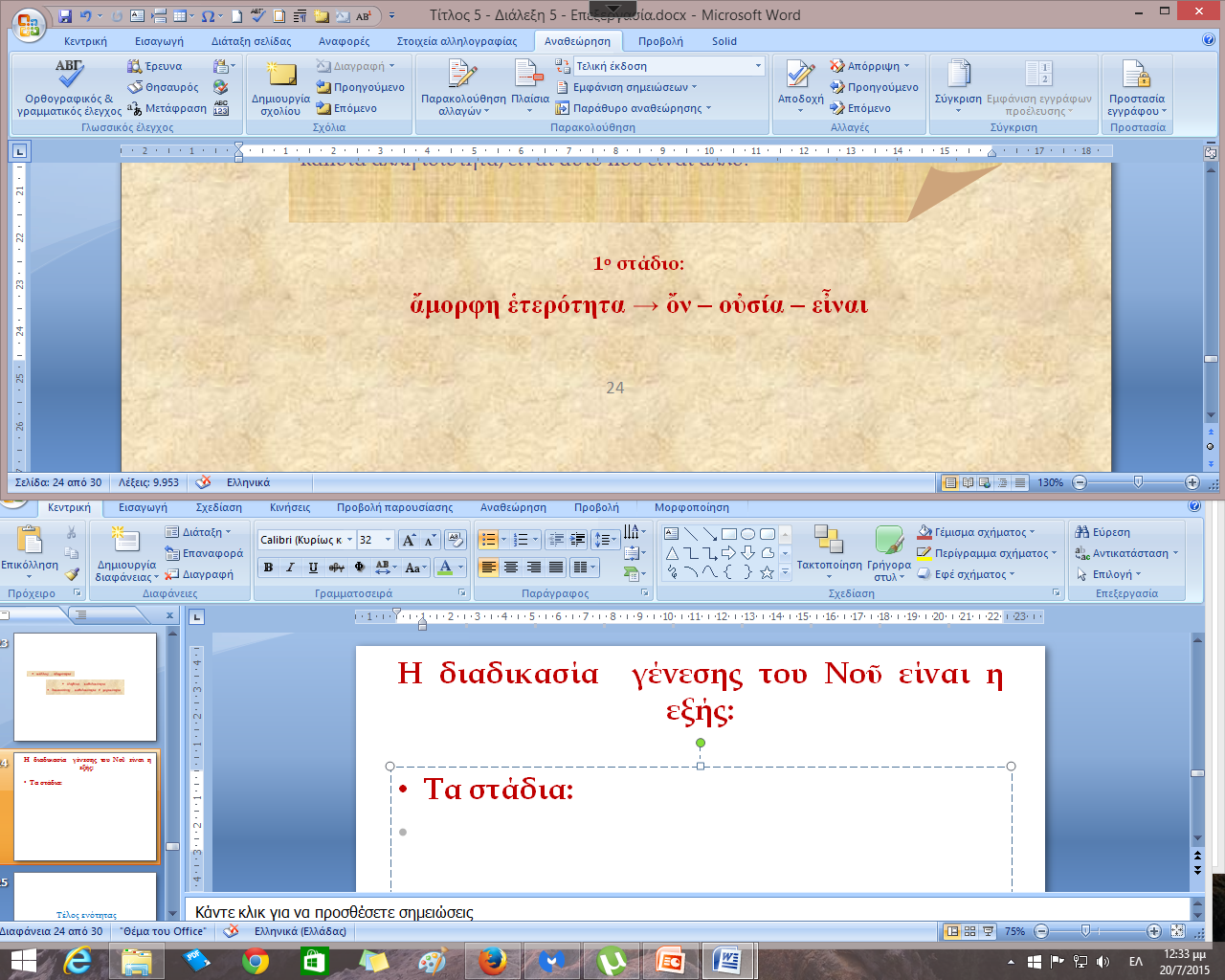 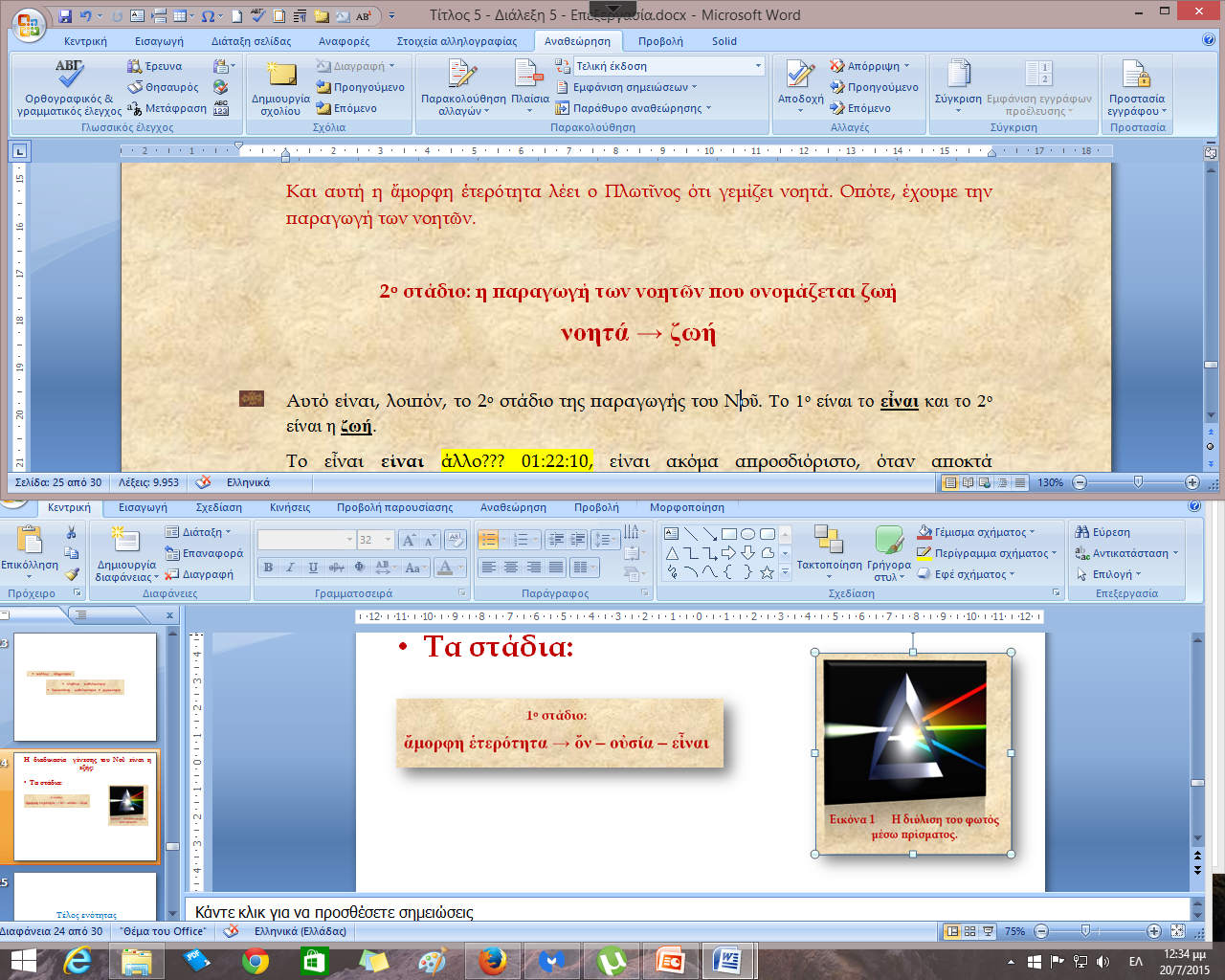 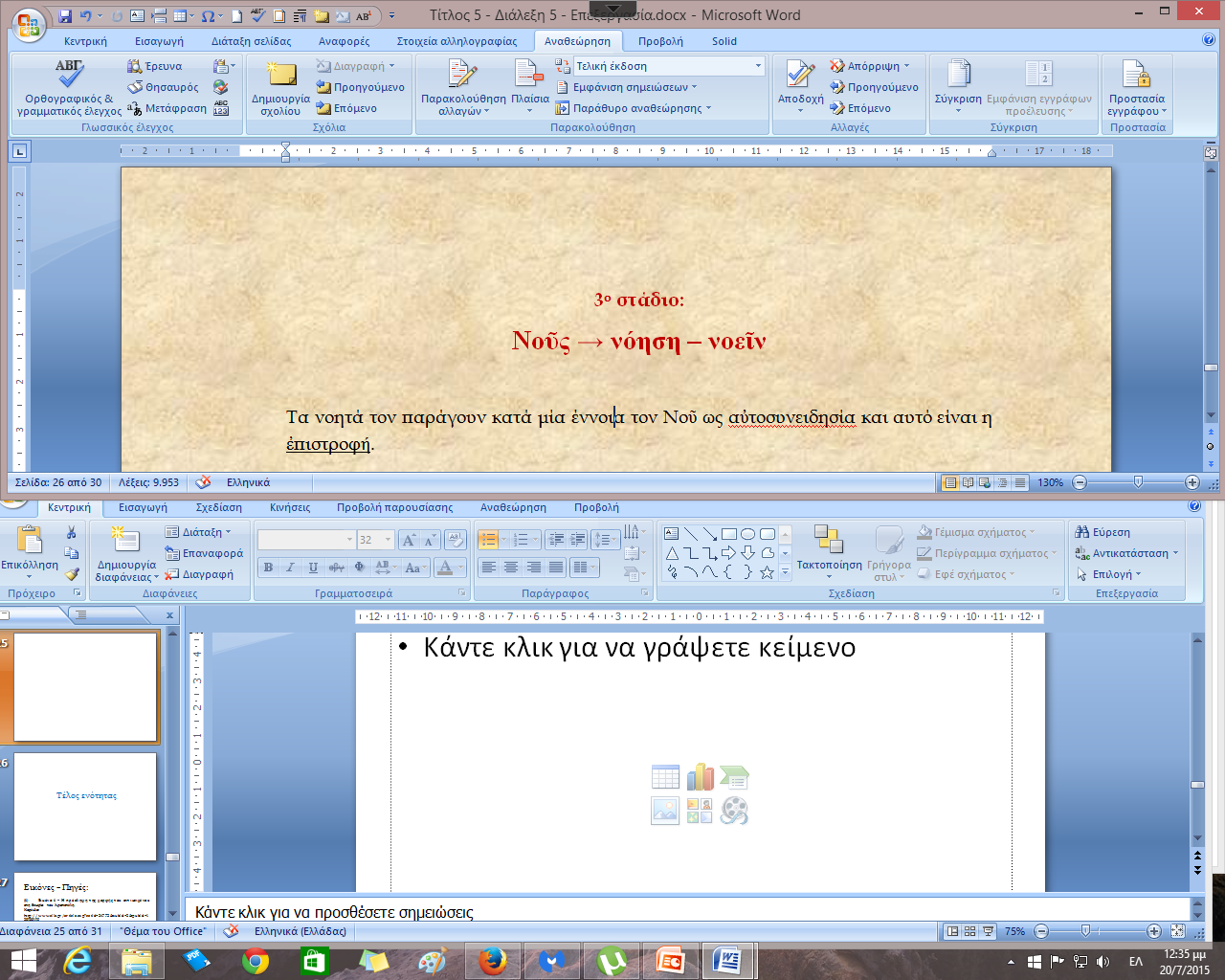 Οπότε, έχουμε αυτό το τρίπτυχο στον Πλωτῖνο:
εἶναι – ζωή – νόηση
Ο Νοῦς χαρακτηρίζεται από μία πορεία που πηγαίνει από την ἑτερότητα στην αὐτοσυνειδησία ως άρση αυτής της ἑτερότητας. 

Και με αυτόν τον τρόπο μπορούμε να καταλάβουμε αυτό που ειπώθηκε πριν ότι ο Πλωτῖνος προσδιορίζει τον Νοῦ ως την ἑνότητα της ταυτότητας και της διαφοράς.
Η ταυτότητα παρουσιάζεται κατά κάποιον τρόπο ως προϊόν της ἑτερότητας.
Η αἰωνιότητα ως η ίδια η συνολική διάρθρωση του νοητοῦ
Άρα, για ακόμα μία φορά ο Πλωτῖνος μάς εξηγεί ότι η αἰωνιότητα δεν είναι ιδιότητα, δεν είναι αντιστοιχία με κάτι, είναι η ίδια η συνολική διάρθρωση του νοητοῦ, όπως και η αλήθεια είναι η ίδια η συνολική διάρθρωση του νοητοῦ, το ίδιο το πλέγμα των σχέσεων μεταξύ των νοητῶν που συνιστούν αυτό που ονομάζουμε νοητό κόσμο και αυτό το οποίο νοεί ο Νοῦς που ήδη είναι ο ίδιος ο νοητός κόσμος στον οποίο όπως θα δούμε μετέχουμε και εμείς!
Εικόνες – Πηγές:
(1) 	Εικόνα 1 – Η διύλιση του φωτός μέσω πρίσματος.
http://stavretta-stavreta.blogspot.gr/2011/05/ blog -post_22.html
Σύμβολα:   
Bullets:
http://www.gutenberg.org/files/17330/17330-h /17330 -h.htm#linkC2HCH0002
Τέλος ενότητας
Σημείωμα Αναφοράς
Copyright Πανεπιστήμιο Πατρών, Ελένη Περδικούρη, 2015. «Χρόνος και Αιωνιότητα στον Πλωτίνο». Έκδοση: 1.0. Πάτρα 2015. Διαθέσιμο από τη δικτυακή διεύθυνση:
	
	eclass.upatras.gr/courses/PHIL1905
Χρηματοδότηση
Το παρόν εκπαιδευτικό υλικό έχει αναπτυχθεί στo πλαίσιο του εκπαιδευτικού έργου του διδάσκοντα.
Το έργο «Ανοικτά Ακαδημαϊκά Μαθήματα στο Πανεπιστήμιο Αθηνών» έχει χρηματοδοτήσει μόνο την αναδιαμόρφωση του εκπαιδευτικού υλικού. 
Το έργο υλοποιείται στο πλαίσιο του Επιχειρησιακού Προγράμματος «Εκπαίδευση και Δια Βίου Μάθηση» και συγχρηματοδοτείται από την Ευρωπαϊκή Ένωση (Ευρωπαϊκό Κοινωνικό Ταμείο) και από εθνικούς πόρους.
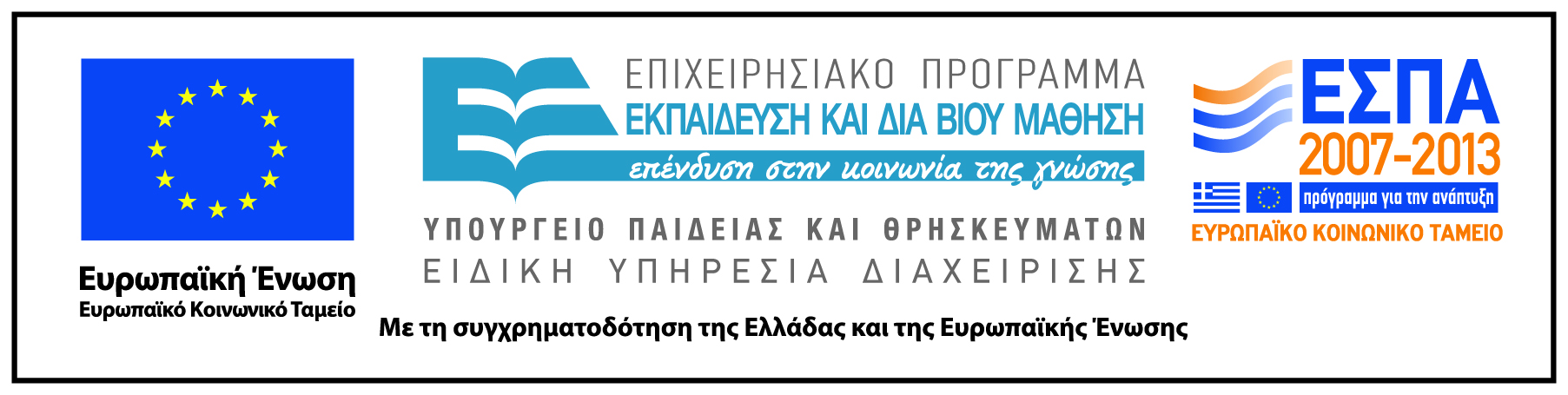 Σημείωμα Αδειοδότησης
Το παρόν υλικό διατίθεται με τους όρους της άδειας χρήσης Creative Commons Αναφορά, Μη Εμπορική Χρήση Παρόμοια Διανομή 4.0 [1] ή μεταγενέστερη, Διεθνής Έκδοση.   Εξαιρούνται τα αυτοτελή έργα τρίτων π.χ. φωτογραφίες, διαγράμματα κ.λ.π., τα οποία εμπεριέχονται σε αυτό και τα οποία αναφέρονται μαζί με τους όρους χρήσης τους στο «Σημείωμα Χρήσης Έργων Τρίτων».



    
                 
[1] http://creativecommons.org/licenses/by-nc-sa/4.0/


Ως Μη Εμπορική ορίζεται η χρήση:
που δεν περιλαμβάνει άμεσο ή έμμεσο οικονομικό όφελος από την χρήση του έργου, για το διανομέα του έργου και αδειοδόχο
που δεν περιλαμβάνει οικονομική συναλλαγή ως προϋπόθεση για τη χρήση ή πρόσβαση στο έργο
που δεν προσπορίζει στο διανομέα του έργου και αδειοδόχο έμμεσο οικονομικό όφελος (π.χ. διαφημίσεις) από την προβολή του έργου σε διαδικτυακό τόπο
Ο δικαιούχος μπορεί να παρέχει στον αδειοδόχο ξεχωριστή άδεια να χρησιμοποιεί το έργο για εμπορική χρήση, εφόσον αυτό του ζητηθεί.
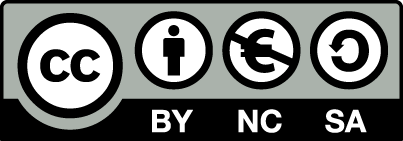